Kelly EM, Cutlip DE
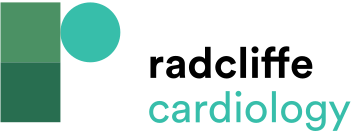 Table 1: Summary of New Diabetes Drug Cardiovascular Outcome Trials
Citation: US Cardiology Review 2018;12(1):46–50.
https://doi.org/10.15420/usc.2017:35:1
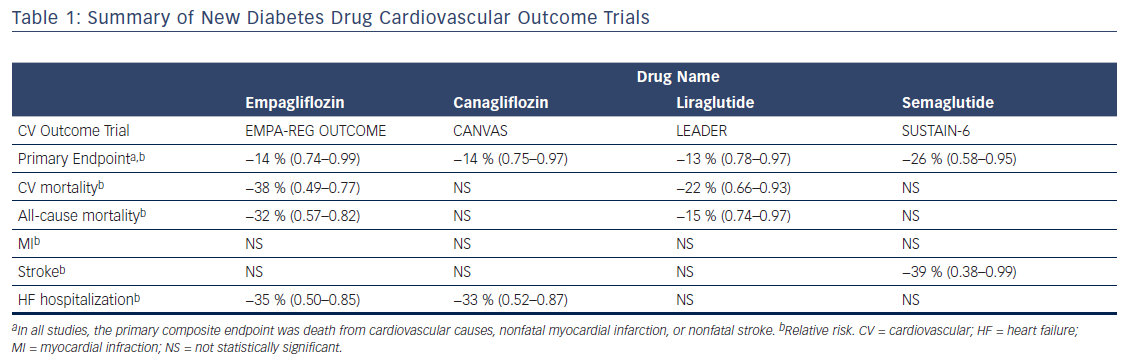